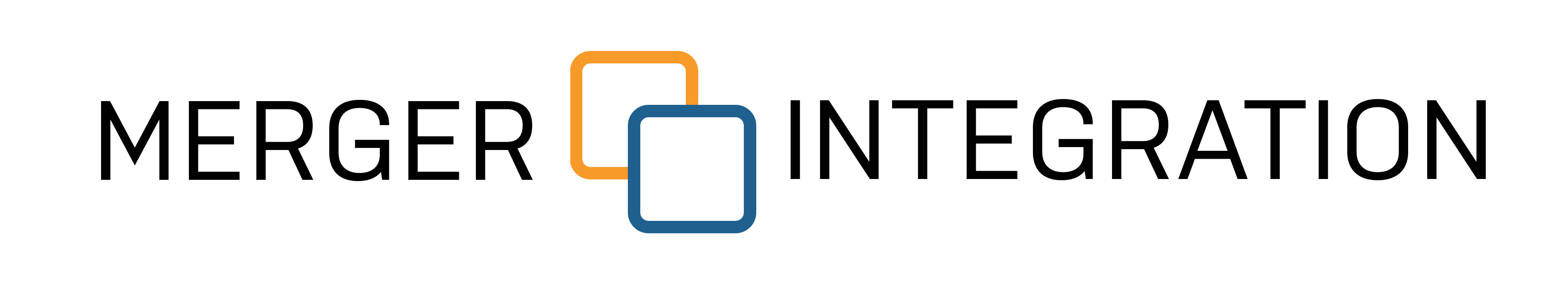 The 5 Types of Post-Merger Integration
The rationale for a deal helps determine the type of post-merger integration to pursue. All post-merger integrations are one or more (a combination) of these five types:
Best of Both
Additive from both sides

Transformation
Both companies ﬁnd new ways of operating

Absorption
Acquired company conforms to parent

Reverse Merger
Acquired company dictates terms to parent

Autonomy
Acquired company retains its independence
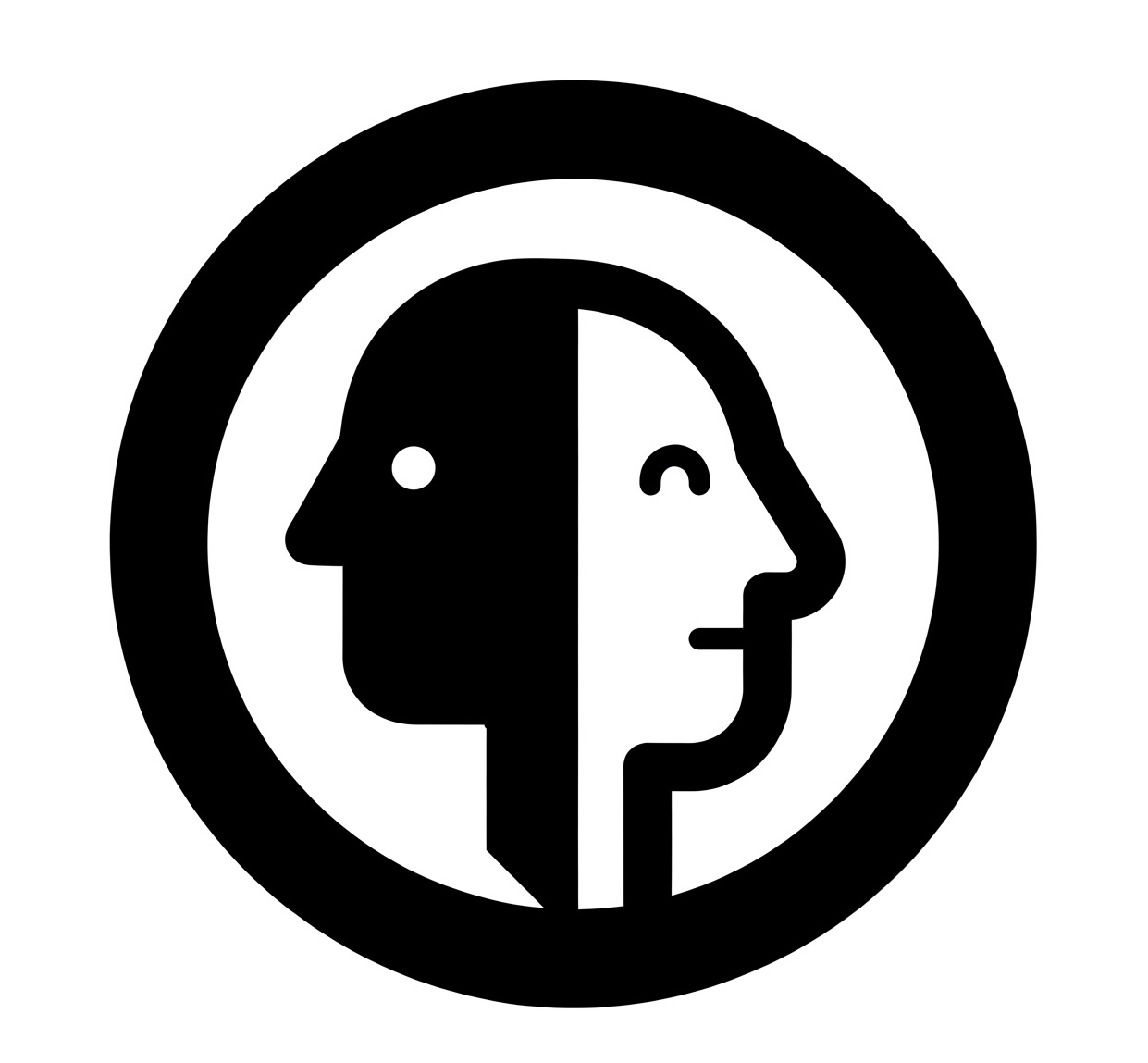 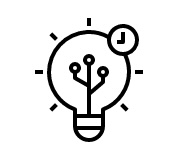 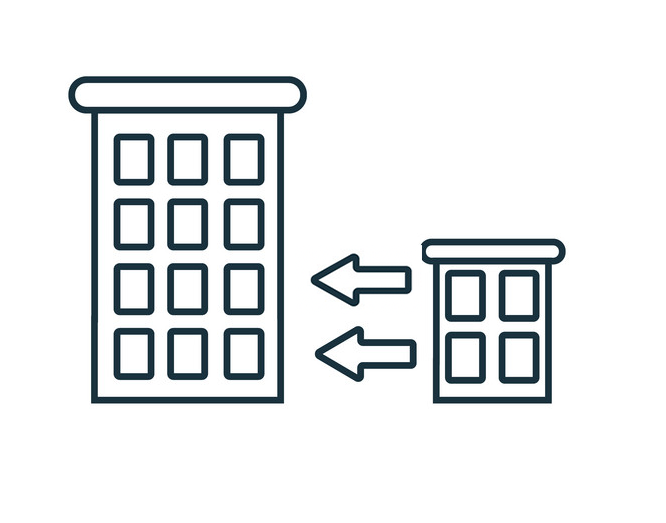 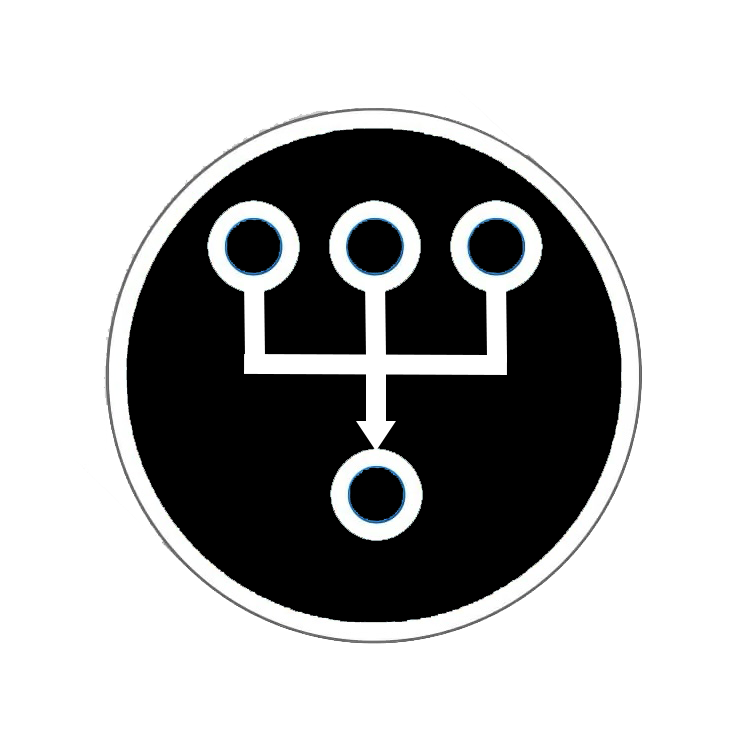 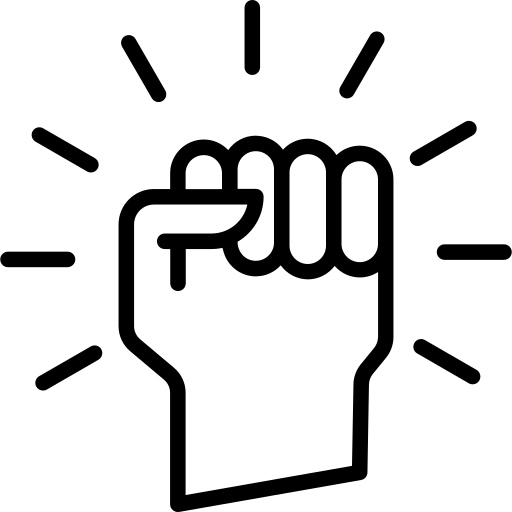 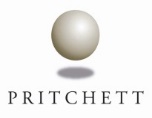 © PRITCHETT, LP      MergerIntegration.com       800-992-5922